新
説明
教育課程
中学校
保健体育科
Ⅰ　保健体育科の改訂の趣旨及び要点
Ⅱ　保健体育科の目標
Ⅲ　保健体育科の内容
Ⅳ　各学年の目標及び内容　
Ⅴ　指導計画の作成と内容の取扱い
福岡県教育委員会
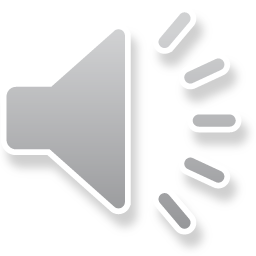 [Speaker Notes: ただいまから、中学校保健体育科新教育課程の説明を行います。
　説明内容は、スクリーンに示しております５点についてです。説明の時間は約４０分です。
　特に，現行学習指導要領と変更があった点について説明して参ります。
　スライド中の右上に「解説」の該当ページを示しておりますので，必要に応じてラインを引くなどしながらお聞きください。
　それでは，よろしくお願いします。]
Ⅰ　保健体育科の改訂の趣旨及び要点
P6
改訂の趣旨
①成果と課題
【成果】
○　運動やスポーツが好きな児童生徒の割合が高まった
○　体力の低下傾向に歯止めが掛かった
○　『する，みる，支える』のスポーツとの多様な関わりの必要性　
　や公正，責任，健康・安全等，態度の内容が身に付いている
○　健康の大切さへの認識や健康・安全に関する基礎的な内容
　が身に付いている
【課題】
●　運動する子供とそうでない子供の二極化傾向
●　体力水準が昭和60年ごろと比較すると依然として低い状況
●　主体的に課題解決に取り組む学習が不十分
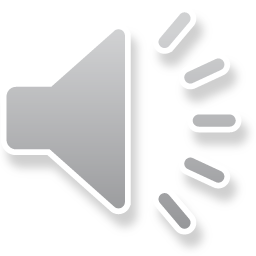 [Speaker Notes: はじめに，「改訂の趣旨」についてです。
　平成２０年改訂の指導要領の成果については，運動やスポーツが好きな児童生徒の割合が高まったことや，体力低下に歯止めがかかったこと，「する，みる，支える」のスポーツとの多様な関わりの必要性，態度の内容が身に付いたこと，子供たちの健康への認識や健康・安全に関する基礎的な内容が身に付いていることなどが挙げられています。
　しかし，その一方で，運動する子供とそうでない子供の二極化傾向が依然として見られることや，昭和６０年ごろと比較すると依然として低い状況が見られること，健康課題を発見し主体的に課題解決に取り組む学習が不十分であることが課題として挙げられてれます。
　これらの課題に適切に対応できるように，今回改善が図られました。]
Ⅰ　保健体育科の改訂の趣旨及び要点
P6～7
改訂の趣旨
②改訂の基本的な考え方
ア　『知識・技能』，『思考力・判断力・表現力等』，
　　『学びに向かう力・人間性等』を育成することを目標
イ　三つの資質・能力を確実に身に付けるために，その関係性
　を重視した学習過程を工夫
ウ　指導内容についても資質・能力の三つの柱に沿って示すと
　ともに，小，中，高を通じた系統性
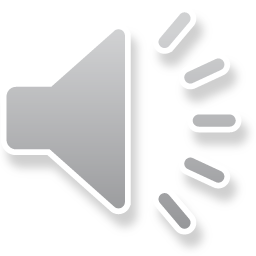 [Speaker Notes: そこで，「改訂の基本的な考え方」として，３点が述べられています。
　１点目は，「『知識・技能』，『思考力・判断力・表現力等』，　『学びに向かう力・人間性等』を育成することを目標として示す」こと，
　２点目は，「３つの資質・能力を確実に身に付けるために，その関係性を重視した学習過程を工夫する必要がある」こと，
　３点目は，「指導内容についても資質・能力の３つの柱に沿って示すとともに，小学校，中学校，高等学校を通じて系統性のある指導ができるように示す必要がある」ことです。]
Ⅰ　保健体育科の改訂の趣旨及び要点
P7～9
改訂の趣旨
③改善の具体的事項
【体育分野】 ○　運動やスポーツの多様な楽しみ方を共有できるよう配慮
　　　　　　　　○　運動やスポーツの習慣化につなげる観点から，体つくり運動
　　　　　　　　　　の内容等の改善
　　　　　　　　○　スポーツの意義や価値の理解につながるよう内容等の改善
　　　　　　　　　　　オリンピック・パラリンピックの意義や価値等について改善
　　　　　　　　○　日本固有の武道の考え方に触れることができるよう改善
【保健分野】 ○　心の健康や疾病の予防に関する健康課題の解決に関わる
　　　　　　　　　　内容，ストレス対処や心肺蘇生法等の技能の内容等を充実
　　　　　　　　○　「健康な生活と疾病の予防」の内容を学年ごとに配当
　　　　　　　　○　体育分野との一層の関連を図った内容等について改善
【体力向上】 ○　体を動かす楽しさや心地よさを味わわせるとともに，体力を
　　　　　　　　　高める必要性を認識させ，学習した結果としての体力の向上
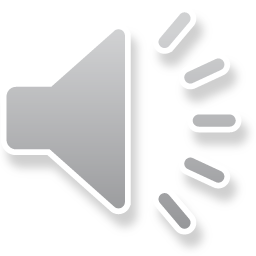 [Speaker Notes: 次に　「改善の具体的事項」について，説明します。
　体育分野については，生涯にわたって運動やスポーツに親しみ，スポーツとの多様な関わり方を場面に応じて選択し，実践することができるよう，３つの資質・能力の育成を重視する観点から，内容の改善が図られています。具体的には，「運動やスポーツの多様な楽しみ方を共有できるよう配慮すること」，「運動やスポーツの習慣化につなげる観点から，体つくり運動の内容等の改善を図ること」，「スポーツの意義や価値の理解につながるよう内容等の改善を図ること」，「日本固有の武道の考え方に触れることができるよう改善を図ること」です。
　特に「スポーツの意義や価値の理解」では，「オリンピック・パラリンピックの意義や価値等について改善を図る」ことが示されています。
　また，保健分野においては，個人生活における健康・安全についての３つの資質・能力の育成を重視する観点から，内容の改善が図られています。具体的には，心の健康や疾病の予防に関する健康課題の解決に関わる内容，ストレス対処や心肺蘇生法等の技能の内容等を充実すること」，「健康な生活と疾病の予防」の内容を学年ごとに配当すること」，「体育分野との一層の関連を図った内容等について改善を図ること」です。　
　なお，体力の向上についても，「体を動かす楽しさや心地よさを味わわせるとともに，体力を高める必要性を認識させ，学習した結果としての体力の向上を図ることができるようにする」ことが示されています。]
Ⅰ　保健体育科の改訂の趣旨及び要点
P10
改訂の要点
①　三つの資質・能力の育成を重視し，目標及び内容の構造の見直し

②　「カリキュラムマネジメント」及び「主体的・対話的で深い学び」の実現に向
　　けた授業改善の推進，保健分野との一層の関連を図った指導の充実

③　多様な関わり方を重視する観点から指導内容を充実
　　※「共生」の視点を重視

④　資質・能力の三つの柱ごとの指導内容の明確化

⑤　保健分野においても，三つの資質・能力に対応した目標，内容に改善

⑥　心の健康や疾病の予防に関する健康課題の解決に関わる内容，ストレス
　　対処や心肺蘇生法等の技能に関する内容等の充実

⑦　健康な生活と疾病の予防の内容を学年ごとに配当するとともに，体育分野
　　との一層の関連を図った内容等の改善
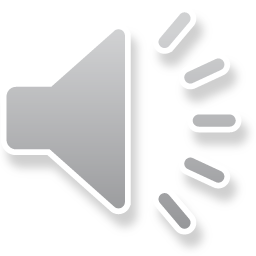 [Speaker Notes: 次に，「改訂の要点」についてです。改訂の要点は７つ挙げられていますが，ここでは，②と③について説明します。
　まず，②「カリキュラム・マネジメント」及び，「『主体的・対話的で深い学び』の実現に向けた授業改善の推進」についてです。]
Ⅰ　保健体育科の改訂の趣旨及び要点
P22～23
カリキュラム・マネジメントの充実
○　３年間の見通しをもった年間指導計画の作成
　　・体育分野及び保健分野の指導内容の関連を踏まえること
　　・体育・健康に関する指導につながる健康安全，体育的行事等
　　　との関連について見通しをもつこと
○　生徒の現状に基づいた計画の作成・実施・評価・改善
　　（これらを一体のものとして推進）
　　・第３学年では，生徒が選択して学習ができるよう配慮すること
　　・保健分野では，体育分野，健康に関する指導に関わる教科
　　　等や個別指導との連携を図ること
○　地域の人的・物的資源等の活用（学校と社会をつなぐ）
　　・活用可能な地域等の人的・物的資源等との連携を図ること
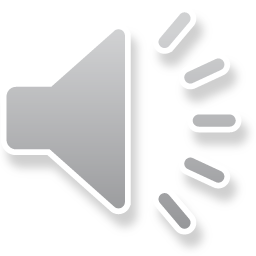 [Speaker Notes: 「カリキュラム・マネジメントの充実」とは，各学校において，子供たちの姿や地域の実情を踏まえて，教育課程を編成し，それを実施・評価し改善していくことです。２２ページから２３ページには，「３年間の見通しをもった年間指導計画の作成」，「生徒の現状に基づいた計画の作成・実施・評価・改善」，「地域の人的・物的資源等の活用」の３点が示されています。
　具体的には，１点目の「３年間の見通しをもった年間指導計画の作成」では，体育分野及び保健分野の指導内容の関連を踏まえること，体育・健康に関する指導につながる健康安全・体育的行事等との関連について見通しをもつこと，
　２点目の「生徒の現状に基づいた計画の作成・実施・評価・改善」では，第３学年では，複数教員配置校においては生徒が選択して学習ができるよう配慮すること，保健分野では，体育分野，健康に関する指導に関わる教科等や個別指導との連携を図ること，
　３点目の「地域の人的・物的資源等の活用」では活用可能な地域等の人的・物的資源等との連携を図ることが示されています。特に「体育分野及び保健分野の関連」については何度も出てくるキーワードで，大変重要なポイントといえます。]
Ⅰ　保健体育科の改訂の趣旨及び要点
体育分野と保健分野の関連
（ｴ）喫煙，飲酒，薬物乱用と健康
　また，体育分野との関連を図る観点から，フェアプレイに反するドーピングの健康への影響についても触れるようにする。
（ｱ）交通事故や自然災害などによる傷害の発生要因
　なお，学校の状況に応じて，運動による傷害の発生要因について適宜取り上げることにも配慮するものとする。
（ｱ）身体の環境に対する適応能力・至適範囲
イ　温熱条件や明るさの至適範囲
　温度，湿度，気流の温熱条件には，人間が活動しやすい至適範囲があること，温熱条件の至適範囲は，体温を容易に一定に保つことができる範囲であることを理解できるようにする。その際，これらの範囲は，学習や作業及びスポーツ活動の種類によって異なること，その範囲を超えると，学習や作業の能率やスポーツの記録の低下が見られることにも触れるようにする。
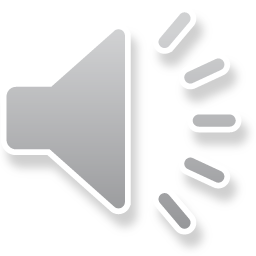 [Speaker Notes: 具体的には，「喫煙，飲酒，薬物乱用と健康」において，フェアプレイに反するドーピングの健康への影響についても触れること，
　「交通事故や自然災害などによる傷害の発生要因」において，運動による傷害の発生要因について適宜取り上げること，
　「身体の環境に対する適応能力・至適範囲」の「温熱条件や明るさの至適範囲」において，これらの範囲は，スポーツ活動の種類によって異なること，その範囲を超えると，スポーツの記録の低下が見られることなどにも触れるといったことが挙げられます。]
Ⅰ　保健体育科の改訂の趣旨及び要点
P230
主体的・対話的で深い学び
【主体的な学び】運動の楽しさや健康の意義等を発見　→　運動や健康についての興味や関心を高める　→　課題の解決に向けて粘り強く自ら取り組む　→　学習を振り返るとともにそれを考察　→　課題を修正したり新たな課題を設定したりする  など
【対話的な学び】運動や健康についての課題の解決に向けて生徒が他者（書物等を含む）との対話を通して，自己の思考を広げ深める　→　課題の解決を目指して学習に取り組む　など
【深い学び】習得・活用・探究という学びの過程を通して，自他の運動や健康についての課題を発見 → 解決に向けて試行錯誤を重ねながら，思考を深める → よりよく解決する　など
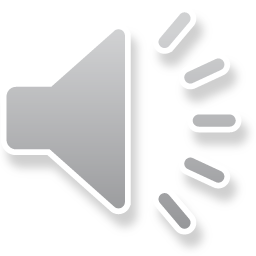 [Speaker Notes: 次に，『主体的・対話的で深い学び』についてです。
　保健体育科における『主体的・対話的で深い学び』については，
・運動の楽しさや健康の意義等を発見し，運動や健康についての興味や関心を高め，課題の解決に向けて粘り強く自ら取り組み，学習を振り返るとともにそれを考察し，課題を修正したり新たな課題を設定したりするなどの主体的な学び
・　運動や健康についての課題の解決に向けて，生徒が他者との対話を通して，自己の思考を広げ深め，課題の解決を目指して学習に取り組むなどの対話的な学び
・　習得・活用・探究という学びの過程を通して，自他の運動や健康についての課題を発見し，解決に向けて試行錯誤を重ねながら，思考を深め，よりよく解決するなどの深い学び
と示されています。ただし，この前段には，]
Ⅰ　保健体育科の改訂の趣旨及び要点
P229
主体的・対話的で深い学び
生徒に保健体育科の指導を通して「知識及び技能」や「思考力，判断力，表現力等」及び「学びに向かう力，人間性等」の育成を目指す授業改善を行うことはこれまでも多くの実践が重ねられてきている。そのような着実に取り組まれてきた実践を否定し，全く異なる指導方法を導入しなければならないと捉えるのではなく，生徒や学校の実態，指導の内容に応じ，「主体的な学び」，「対話的な学び」，「深い学び」の視点から授業改善を図ることが重要である。
通常行われている学習活動の質を向上させることを主眼とするもの
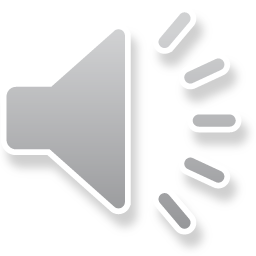 [Speaker Notes: 「生徒に保健体育科の指導を通して，３つの資質能力の育成を目指す授業改善を行うことはこれまでも多くの実践が重ねられてきている。そのような着実に取り組まれてきた実践を否定し、全く異なる指導方法を導入しなければならないと捉えるのではなく」とあります。
つまり，「通常行われている学習活動の質を向上させることを主眼とするもの」といえます。これは，４ページの，「『主体的・対話的で深い学び』の実現に向けた授業改善を進める上での６つの留意点」にも示されています。]
Ⅰ　保健体育科の改訂の趣旨及び要点
P4
主体的・対話的で深い学び
通常行われている学習活動の質を向上させるとは･･･
単元や題材など内容や時間のまとまりの中で，

　・学習を見通し振り返る場面をどこに設定するか
　・グループなどで対話する場面をどこに設定するか
　・児童生徒が考える場面と教員が教える場面を
　　どのように組み立てるか
※１回１回の授業で全ての学びが実現されるものではない！
三つの資質・能力の育成
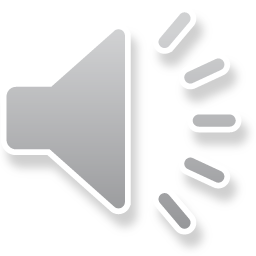 [Speaker Notes: 具体的には，４ページに，「単元や題材など内容や時間のまとまりの中で，学習を見通し振り返る場面をどこに設定するか，グループなどで対話する場面をどこに設定するか，児童生徒が考える場面と教員が教える場面をどのように組み立てるかを考え，実現を図っていくものであること」と示されています。]
Ⅰ　保健体育科の改訂の趣旨及び要点
P230
通常行われている学習活動の質を向上
指導方法を工夫して必要な知識及び技能を指導しながら，子供たちの思考を深めるために発言や意見交換を促したり，気付いていない視点を提示したりするなど，学びに必要な指導の在り方を工夫し，必要な学習環境を積極的に整備していくことが大切
三つの資質・能力の育成
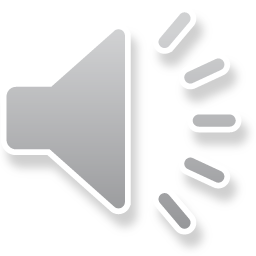 [Speaker Notes: また，２３０ページには，「『子供たちの思考を深めるために発言や意見交換を促す』，『子どもが気づいていない視点を提示する』など，学びに必要な指導の在り方を工夫すること」，「必要な学習環境を積極的に整備すること」とあり，教師の事前計画や臨機応変な対応が重要であることが示されています。]
Ⅰ　保健体育科の改訂の趣旨及び要点
P10
保健体育科改訂の要点
①　三つの資質・能力の育成を重視し，目標及び内容の構造の見直し

②　「カリキュラムマネジメント」及び「主体的・対話的で深い学び」の実現に向
　　けた授業改善の推進，保健分野との一層の関連を図った指導の充実

③　多様な関わり方を重視する観点から指導内容を充実
　　※「共生」の視点を重視

④　資質・能力の三つの柱ごとの指導内容の明確化

⑤　保健分野においても，三つの資質・能力に対応した目標，内容に改善

⑥　心の健康や疾病の予防に関する健康課題の解決に関わる内容，ストレス
　　対処や心肺蘇生法等の技能に関する内容等の充実

⑦　健康な生活と疾病の予防の内容を学年ごとに配当するとともに，体育分野
　　との一層の関連を図った内容等の改善
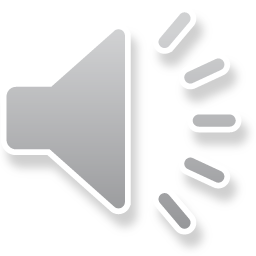 [Speaker Notes: 次に，「③多様な関わり方を重視する観点からの指導内容の充実」についてです。]
Ⅰ　保健体育科の改訂の趣旨及び要点
P40
P233~240
指導計画の作成における配慮事項
・　障害のある生徒への指導
・　体力や技能の程度，性別や障害の有無
　等を超えて運動やスポーツを楽しむため
　の指導の充実
・　個に応じた指導の充実
「学びに向かう力，人間性等」や「指導計画の作成と内容の取扱い」の中に記述
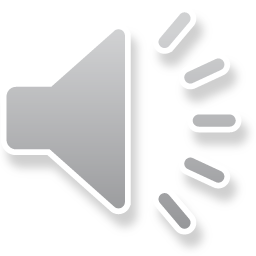 [Speaker Notes: 今回の改訂では，インクルーシブ教育の推進を目指し，「学びに向かう力，人間性等」の解説や「指導計画の作成と内容の取扱い」の中に，「障がいのある生徒への指導」，「体力や技能の程度，性別や障がいの有無等を超えて運動やスポーツを楽しむための指導の充実」，「個に応じた指導の充実」が示され，運動やスポーツの多様な楽しみ方を共有することができるよう配慮することが求められています。]
P234~235
障害のある生徒等に対する配慮の例
・身体の動きに制約があり，活動に制限がある場合には，生徒の実
　情に応じて仲間と積極的に活動できるよう，用具やルールの変更
　を行ったり，それらの変更について仲間と話し合う活動を行ったり，
　必要に応じて補助用具の活用を図ったりするなどの配慮をする。
・見えにくさのため活動に制限がある場合には，不安を軽減したり安
　全に実施したりすることができるよう，活動場所や動きを事前に確
　認したり，仲間同士で声を掛け合う方法を事前に決めたり，音が出
　る用具を使用したりするなどの配慮をする。
※他にも例示あり
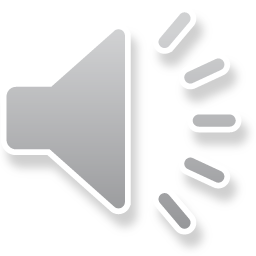 [Speaker Notes: 障害のある生徒への具体的な配慮の例として，
・身体の動きに制約があり，活動に制限がある場合には，生徒の実情に応じて仲間と積極的に活動できるよう，用具やルールの変更を行ったり，それらの変更について仲間と話し合う活動を行ったり，必要に応じて補助用具の活用を図ったりするなどの配慮をすること。
・見えにくさのため活動に制限がある場合には，不安を軽減したり安全に実施したりすることができるよう，活動場所や動きを事前に確認したり，仲間同士で声を掛け合う方法を事前に決めたり，音が出る用具を使用したりするなどの配慮をすること。
などが，示されています。]
Ⅰ　保健体育科の改訂の趣旨及び要点
Ⅱ　保健体育科の目標
Ⅲ　保健体育科の内容
Ⅳ　各学年の目標及び内容　
Ⅴ　指導計画の作成と内容の取扱い
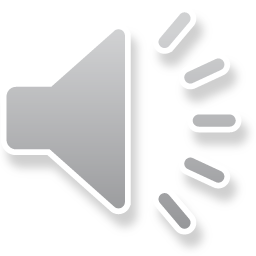 [Speaker Notes: 次に，「Ⅱ　保健体育科の目標」と「Ⅲ　内容」を説明します。]
Ⅱ　保健体育科の目標
改訂の要点
①　三つの資質・能力の育成を重視し，目標及び内容の構造の見直し

②　「カリキュラムマネジメント」及び「主体的・対話的で深い学び」の実現に向
　　けた授業改善の推進，保健分野との一層の関連を図った指導の充実

③　多様な関わり方を重視する観点から指導内容を充実
　　※「共生」の視点を重視

④　資質・能力の三つの柱ごとの指導内容の明確化

⑤　保健分野においても，三つの資質・能力に対応した目標，内容に改善

⑥　心の健康や疾病の予防に関する健康課題の解決に関わる内容，ストレス
　　対処や心肺蘇生法等の技能に関する内容等の充実

⑦　健康な生活と疾病の予防の内容を学年ごとに配当するとともに，体育分野
　　との一層の関連を図った内容等の改善
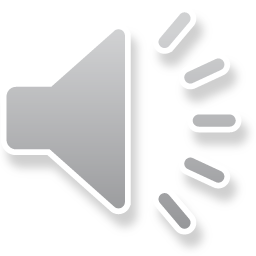 [Speaker Notes: 先ほどの「改訂の要点」でいうと，「①目標及び内容構造の見直し」と，「④指導内容の明確化」に関わるところになります。]
Ⅱ　保健体育科の目標
P24
目標の比較
従前

心と体を一体としてとらえ，運動や健康・安全についての理解と運動の合理的な実践を通して，生涯のわたって運動に親しむ資質や能力を育てるとともに健康の保持増進のための実践力の育成と体力の向上を図り，明るく豊かな生活を営む態度を育てる。
改訂

体育や保健の見方・考え方を働かせ，課題を発見し，合理的な解決に向けた学習過程を通して，心と体を一体として捉え，生涯にわたって心身の健康を保持増進し豊かなスポーツライフを実現するための資質・能力を次のとおり育成することを目指す。
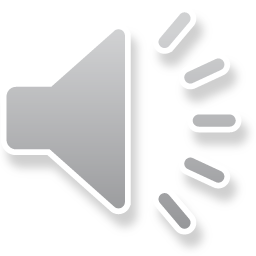 [Speaker Notes: 目標はスクリーンに示しているとおりです。ポイントは，「体育や保健の見方・考え方を働かせること」が入ったことと，最終的な目標が「明るく豊かな生活を営む態度」が「生涯にわたって心身の健康を保持増進し豊かなスポーツライフを実現するための資質・能力」に変わっていることです。]
Ⅱ　保健体育科の目標
新しい学習指導要領の考え方
体育や保健の見方・考え方を働かせ，課題を発見し，合理的な解決に向けた学習過程を通して，心と体を一体として捉え，生涯にわたって心身の健康を保持増進し豊かなスポーツライフを実現するための資質・能力を育成することを目指す。
見方・考え方
学習過程
心身の健康を
保持増進
心と体を一体
としてとらえ
課題発見
合理的な解決
豊かなスポーツライフを実現するための
資質・能力を育成
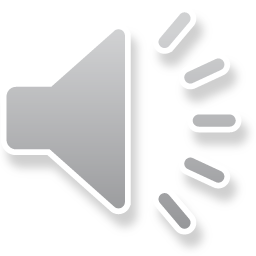 [Speaker Notes: 図に表すとスクリーンのようになり，「体育や保健の見方・考え方を働かせ，課題を発見し，合理的な解決に向けた学習過程を通して，心と体を一体としてとらえ，生涯にわたって心身の健康を保持増進し豊かなスポーツライフを実現するための資質・能力を育成することを目指す。」と改定されました。]
Ⅱ　保健体育科の目標
P25～26
見方・考え方
体育の見方・考え方
生涯にわたる豊かなスポーツライフを実現する観点を踏まえ，「運動やスポーツを，その価値や特性に着目して，楽しさや喜びとともに体力の向上に果たす役割の視点から捉え，自己の適性等に応じた『する･みる･支える･知る』の多様な関わり方と関連付けること」であると考えられる。
保健の見方・考え方
疾病や傷害を防止するとともに，生活の質や生きがいを重視した健康に関する観点を踏まえ，「個人及び社会生活における課題や情報を，健康や安全に関する原則や概念に着目して捉え，疾病等のリスクの軽減や生活の質の向上，健康を支える環境づくりと関連付けること」であると考えられる。
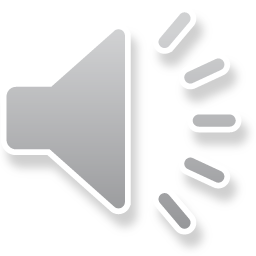 [Speaker Notes: では，「見方・考え方」について説明します。
　「体育や保健の見方・考え方」については，スライドにあるように「体育の見方・考え方」と「保健の見方・考え方」がそれぞれ示されていますが，全てがこれ一つに規定されるものではありません。このことは調査官も強調されていました。
　また，体育の「見方・考え方」については，小中高の12年間をかけて培っていくものとなります。
　調査官の言葉を借りれば，子供たちに「運動には楽しさや喜びがあること」や「体力の向上にも役立つこと」「様々な関わり方があるということ」などを，いろいろな学習を通じて関連付けながら授業の中で考えさせていく，このことが見方・考え方を働かせているということになるということでした。
　また，1単位時間や1単元で完結させるものではなく，12年間の長いスパンの中で，運動・スポーツに関する価値観を広げていくという視点を大切にしたものとなっているようです。
　次に，保健の見方・考え方についても，運動領域と同様１２年間を見通した高校までのことがここには示されています。
　「個人及び社会生活における課題や情報を，健康や安全に関する原則や概念に着目して」までが，保健の見方になります。
　考え方は，「疾病等のリスクを軽減すること」や「今よりも一歩でも生活の質を向上させていく」ということになります。
　環境づくりという点については，高等学校からの内容になります。]
Ⅱ　保健体育科の目標
P24～29
保健体育科の目標
体育や保健の見方・考え方を働かせ，課題を発見し，合理的な解決に向けた学習過程を通して，心と体を一体としてとらえ，生涯にわたって心身の健康を保持増進し豊かなスポーツライフを実現するための資質・能力を次のとおり育成することを目指す。
（1） 各種の運動の特性に応じた技能等及び個人生活における健康
　　・安全について理解するとともに，基本的な技能を身に付けるよう
　　にする。
（2） 運動や健康についての自他の課題を発見し，合理的な解決に
　　向けて思考し判断するとともに，他者に伝える力を養う。
（3） 生涯にわたって運動に親しむとともに健康の保持増進と体力の
　　向上を目指し，明るく豊かな生活を営む態度を養う。
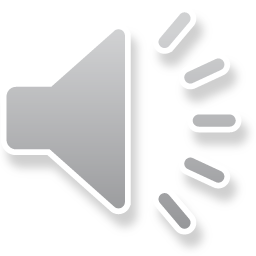 [Speaker Notes: 次に，目標の構成についてです。　目標は，他教科と同様に，３つの資質・能力を踏まえた示し方となりました。
　枠内が，全体的な目標で，「柱書き」といわれるものです。「生涯にわたって心身の健康を保持増進し」が保健を通して培う全体的な目標，「豊かなスポーツライフを実現」が体育を通して培う全体的な目標となります。そして，柱書きの後に，
　「各種の運動の特性に応じた技能等及び個人生活における健康・安全について理解するとともに，基本的な技能を身に付けるようにする。」という「知識及び技能」の目標，
　「 運動や健康についての自他の課題を発見し，合理的な解決に向けて思考し判断するとともに，他者に伝える力を養う。」という，「思考力，判断力，表現力等」の目標，
　「生涯にわたって運動に親しむとともに健康の保持増進と体力の向上を目指し，明るく豊かな生活を営む態度を養う。」という，「学びに向かう力，人間性等」についての目標がそれぞれ具体的に示されました。]
Ⅲ　保健体育科の内容
P36～42
内容構成の改善
従前
改訂
（1）　知識及び技能
（1）  技能（運動）
（2）　思考力，判断力，表現力等
（2）　態度
（3）　学びに向かう力，人間性等
（3）　知識，思考・判断
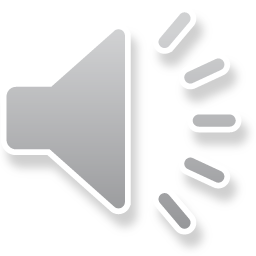 [Speaker Notes: 次に，「保健体育科の内容」についてです。
　各領域で示されている内容についても，３つの資質・能力に沿って構成されています。]
Ⅰ　保健体育科の改訂の趣旨及び要点
Ⅱ　保健体育科の目標
Ⅲ　保健体育科の内容
Ⅳ　各学年の目標及び内容　
Ⅴ　指導計画の作成と内容の取扱い
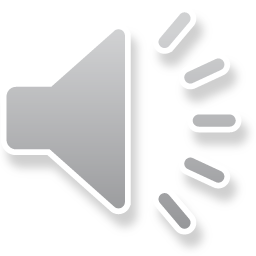 [Speaker Notes: 次に，「４　各学年の目標及び内容」を説明します。]
Ⅳ　各学年の目標及び内容
P30～33
体育分野の目標
第１・２学年
（1）運動の合理的な実践を通して，運動の楽しさや喜びを味わい，運動を豊かに実践することができるようにするため，運動，体力の必要性について理解するとともに，基本的な技能を身に付けるようにする。

（2）運動についての自己の課題を発見し，合理的な解決に向けて思考し判断するとともに，自己や仲間の考えたことを他者に伝える力を養う。

（3）運動における競争や協働の経験を通して，公正に取り組む，互いに協力する，自己の役割を果たす，一人一人の違いを認めようとするなどの意欲を育てるとともに，健康・安全に留意し，自己の最善を尽くして運動をする態度を養う。
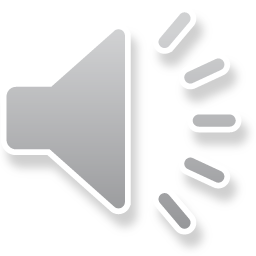 [Speaker Notes: まず，体育分野の第１・２学年の目標です。赤い文字が，従前と異なるところになります。
体育分野の目標も，教科の目標と同じく，３つの資質・能力に沿った形となったため，（２）の「思考力，判断力，表現力等」の目標が明確に示されています。
　（3）にある「一人一人の違いを『認めようとする』」とは，先ほど「改訂の要点」で説明した『共生』の視点が加えられたもので，体力や技能，性別や障害の有無等による，動きや課題，及び挑戦などに違いがあることに気付き，その違いを可能性として捉え，積極的に互いを認めようとする意思をもつことが大切であることを示したものです。]
Ⅳ　各学年の目標及び内容
P33～36
体育分野の目標
第３学年
（1）運動の合理的な実践を通して，運動の楽しさや喜びを味わい，生涯にわたって運動を豊かに実践することができるようにするため，運動，体力の必要性について理解するとともに，基本的な技能を身に付けるようにする。

（2）運動についての自己や仲間の課題を発見し，合理的な解決に向けて思考し判断するとともに，自己や仲間の考えたことを他者に伝える力を養う。

（3）運動における競争や協働の経験を通して，公正に取り組む，互いに協力する，自己の責任を果たす，参画する，一人一人の違いを大切にしようとするなどの意欲を育てるとともに，健康・安全を確保して，生涯にわたって運動に親しむ態度を養う。
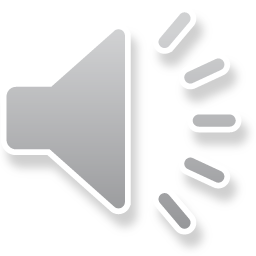 [Speaker Notes: 続いて，３学年の目標です。１・２年生と異なるのは，従前と同様に「生涯にわたって」という言葉が入っているところですが，義務教育段階が終了する３学年では，豊かなスポーツライフを実現する力を確実に身に付けることができるようにすることが改めて示されています。
また，態度の「共生」の部分は，１・２学年では「一人一人の違いを『認める』」であったのが，３学年では「一人一人の違いを『大切にしようとする』」となります。『大切にしようとする』とは，人の違いに配慮し，よりよい環境づくりや活動につなげていこうとすることに自主的に取り組もうとする意思をもつことが大切であることを示したものです。
　なお，保健分野の目標については，後ほど説明します。]
Ⅳ　各学年の目標及び内容
P44~188
知識及び運動
運動に関する領域
第１・２学年
（１）次の運動について，〔※領域ごと〕楽しさや喜びを味
　わい，〔※領域名〕の特性や成り立ち，技術（技）の名称
　や行い方，その運動に関連して高まる体力などを理解
　するとともに～
第３学年
（１）次の運動について， 〔※領域ごと〕 楽しさや喜びを味
　わい，技術（技）の名称や行い方，運動観察の方法，
　体力の高め方などを理解するとともに～
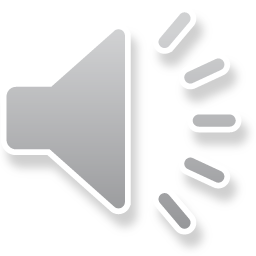 「など」は領域ごとに例示
※体つくり運動，武道，ダンスは異なる
[Speaker Notes: 次に，内容の説明に入ります。まず，「知識及び技能」の知識についてです。知識の内容は運動に関する領域で共通する部分が多いので併せて説明しますが，体つくり運動，武道，ダンスは異なるところがありますのでご注意ください。
　内容は，従前の「知識」に示されていた内容とほぼ変わらず，第１・２学年では，運動領域の特性や成り立ち，その運動に関連して高まる体力，第３学年では運動観察の方法，体力の高め方，が示されています。
　なお，「など」については領域ごとに例示がされています。]
Ⅳ　各学年の目標及び内容
P44~49
知識及び運動
Ａ　体つくり運動［第１・２学年］
運動
ア　体ほぐしの運動では，心と体の関係に気付き，体の調子を整え，仲間と
　交流するための手軽な運動や律動的な運動を行うこと。

イ　体力を高める運動では，ねらいに応じて，体の柔らかさ，巧みな動き，力
　強い動き，動きを持続する能力を高めるための運動を行うとともに，それら
　を組み合わせて運動の計画に取り組むこと。
従前
知識及び運動
ア　体ほぐしの運動では，手軽な運動を行い，心と体との関係や心身の状態
　に気付き，仲間と積極的に関わり合うこと。

イ　体の動きを高める運動では，ねらいに応じて，体の柔らかさ，巧みな動き，
　力強い動き，動きを持続する能力を高めるための運動を行うとともに，それ
　らを組み合わせること。
改訂
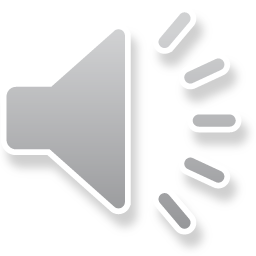 [Speaker Notes: 次に，領域ごとに「技能」の説明を行います。まず，「体つくり運動」についてです。
　「体つくり運動」では，体を動かす楽しさや心地よさを味わわせるとともに，健康や体力の状況に応じて体力を高める必要性を認識させ，学校の教育活動全体や実生活で生かすことができるよう改善が図られました。
　具体的には，「体ほぐしの運動」において，第１学年及び第２学年では，「心や体の関係に気付き，体の調子を整え，仲間と交流するための手軽な運動や律動的な運動を行うこと」を改め，「手軽な運動を行い，心と体との関係に気付き，仲間と積極的に関わり合うこと」となりました。
　また，従前の「体力を高める運動」の名称が，「体の動きを高める運動」となりました。これは，「体力を高める運動」がトレーニングの学習だけではないことを改めて示したものです。]
Ⅳ　各学年の目標及び内容
P51~55
知識及び運動
Ａ　体つくり運動［第３学年］
運動
ア　体ほぐしの運動では，心と体は互いに影響し変化することに気付き，体の
　状態に応じて体の調子を整え，仲間と積極的に交流するための手軽な運動
　や律動的な運動を行うこと。
イ　体力を高める運動では，ねらいに応じて，健康の保持増進や調和のとれ
　た体力の向上を図るための運動の計画を立て取り組むこと。
従前
知識及び運動
ア　体ほぐしの運動では，手軽な運動を行い，心と体は互いに影響し変化す
　ることや心身の状態に気付き，仲間と自主的に関わり合うこと。

イ　実生活に生かす運動の計画では，ねらいに応じて，健康の保持増進や調
　和のとれた体力の向上を図るための運動の計画を立て取り組むこと。
改訂
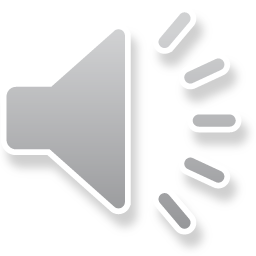 [Speaker Notes: 第３学年では，体ほぐしの運動の，「心と体は互いに影響し変化することに気付き，体の状態に応じて体の調子を整え，仲間と積極的に交流するための手軽な運動や律動的な運動を行うこと」を改め，「手軽な運動を行い，心と体は互いに影響し変化することや心身の状態に気付き，仲間と自主的に関わり合うこと」が内容として示されました。
　また，従前「体力を高める運動」として示されていたものを，改訂で「実生活に生かす運動の計画」として新たに示されました。]
Ⅳ　各学年の目標及び内容
P85~87
Ｃ　陸上競技［第１・２学年］
知識及び技能
技能
ア　短距離走・リレーでは，滑らかな動きで速く走ること，長距離
　走では，ペースを守り一定の距離を走ること，ハードル走では，
　リズミカルな走りから滑らかにハードルを越すこと。
従前
知識及び技能
ア　短距離走・リレーでは，滑らかな動きで速く走ることやバトン
　の受渡しでタイミングを合わせること，長距離走では，ペースを
　守って走ること，ハードル走では，リズミカルな走りから滑らか
　にハードルを越すこと。
改訂
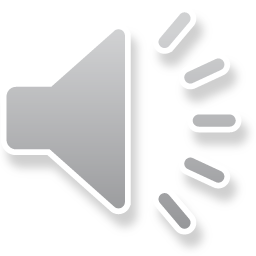 [Speaker Notes: 次に，「陸上競技」についてです。
　「陸上競技」においては，「ア　短距離走・リレー」に，バトンの受渡しの指導内容が新たに示されました。
　バトンの受渡しについては，　第１・２学年では，「タイミングを合わせること」が加わりました。
　「タイミングを合わせる」とは，次走者が前走者の走るスピードを考慮してスタートするタイミングを合わせたり，前走者と次走者がバトンの受渡しでタイミングを合わせたりすること示されています。]
Ⅳ　各学年の目標及び内容
P92~94
Ｃ　陸上競技［第３学年］
知識及び技能
技能
ア　短距離走・リレーでは，中間走へのつなぎを滑らかにするな
　どして速く走ること，長距離走では，自己に適したペースを維持
　して走ること，ハードル走では，スピードを維持した走りから
　ハードルを低く越すこと。
従前
知識及び技能
ア　短距離走・リレーでは，中間走へのつなぎを滑らかにして速
　く走ることやバトンの受渡しで次走者のスピードを十分高める
　こと，長距離走では，自己に適したペースを維持して走ること，
　ハードル走では，スピードを維持した走りからハードルを低く
　越すこと。
改訂
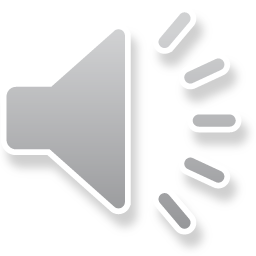 [Speaker Notes: 第３学年では，「次走者のスピードを十分高めること」が加わりました。
　「次走者のスピードを十分高める」とは，前走者と次走者がスピードにのった状態でバトンの受渡しをするために，次走者のスピードを十分高めることと示されています。]
Ⅳ　各学年の目標及び内容
P118
Ｄ　水泳［第１・２・３学年］
内容の取扱い
・泳法との関連において水中からのスタート及びターンを取り上げること。
・保健分野の応急手当との関連を図ること。
従前
内容の取扱い
・学校や地域の実態に応じて，安全を確保するための泳ぎを加えて履修させ
　ることができること。
　→背浮きや浮き沈みを活用して，長く浮き続ける学習ができるようにする。
・泳法との関連において水中からのスタート及びターンを取り上げること。
・保健分野の応急手当との関連を図ること。
改訂
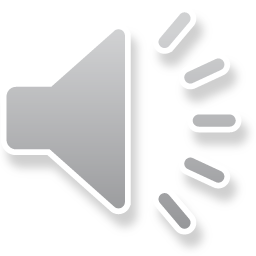 [Speaker Notes: 次に「水泳」です。
　「水泳」では，「内容の取扱い」に，「学校や地域の実態に応じて，安全を確保するための泳ぎを加えて履修させることができること」が新たに示されました。
　具体的には，「背浮きや浮き沈みを活用して，長く浮き続ける学習」ができるようにし，水泳等での事故を防止することをねらいとしています。]
Ⅳ　各学年の目標及び内容
P121~134
Ｅ　球技
知識及び技能
第１・２学年
ウ　ベースボール型
○「基本的なバット操作」の例示から，
　 「・タイミングを合わせてボールを打ち返すこと。」が削除
第３学年
ア　ゴール型
○「安定したボール操作」の例示から，
　 「・守備者が守りにくいタイミングでシュートを打つこと。」が削除

ウ　ベースボール型
○「連携した守備」の例示から，
　 「・ポジションに応じて，ダブルプレイに備える動きをすること。」が削除
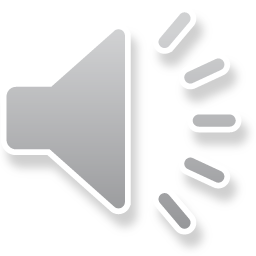 [Speaker Notes: 次に「球技」についてです。
　「球技」では，「技能」の例示で削除されたものがあります。
　第１・2学年では，ベースボール型の「基本的なバット操作」の例示から，「タイミングを合わせてボールを打ち返すこと。」が削除されました。
　第３学年では，ゴール型の「安定したボール操作」の例示から，「守備者が守りにくいタイミングでシュートを打つこと。」，
　ベースボール型の「連携した守備」の例示から， 「ポジションに応じて，ダブルプレイに備える動きをすること。」が削除されました。]
Ⅳ　各学年の目標及び内容
P167
知識及び技能
Ｆ　武道（柔道）［第１・２・３学年］
従前
改訂
【第１・２学年】
○投げ技
　 ・膝車　　　　　・支え釣り込み足
　 ・大外刈り　 　・小内刈り
　 ・体落とし　　　・大腰
○固め技
　・けさ固め　・横四方固め　・上四方固め

【第３学年】
○投げ技
　・大内刈り　　　　　・釣り込み腰
　・背負い投げ　　　・払い腰
○技の連絡
　・投げ技　→　投げ技
　・投げ技　→　固め技
　・固め技　→　固め技
【第１・２学年】
○投げ技
　 ・膝車　　　　　・支え釣り込み足
　・体落とし　　　・大腰　　　・大外刈り
○固め技
　・けさ固め　　　・横四方固め
【第３学年】
○投げ技
　・釣り込み腰　　　・背負い投げ
　・小内刈り　　　　 ・大内刈り
○固め技　　　・上四方固め
○技の連絡
　・大内刈り　→　大外刈り
　・釣り込み腰　→　大内刈り
　・大内刈り　→　背負い投げ
　・けさ固め　→　横四方固め
　・横四方固め　→　上四方固め
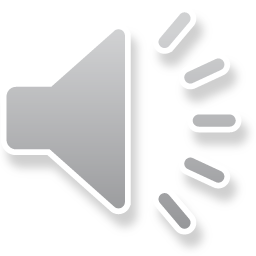 [Speaker Notes: 次に，「柔道」の「技能」についてです。
　「柔道」の「技能」では，技の種類が多いこと，また，習得に時間がかかることから，例示される技が変更になっています。
　赤文字が削除された技で，第３学年の「払い腰」，「投げ技→固め技」の技の連絡がなくなっています。
　青文字の「小内刈り」と「上四方固め」が，第１・２学年から，第３学年に移動した技になります。]
Ⅳ　各学年の目標及び内容
P143~158
知識及び技能
Ｆ　武道（柔道）
【第１・２学年】
○～簡易な攻防を展開する。
　・投げ技では，～自由練習の延長として１分程度
　・固め技では，～相手を固め技で１０秒～１５秒程度
○初歩の段階では，横受け身と後ろ受け身を習熟させることが大切である。
○大外刈りの指導に際しては，特に安全に留意し，受が安全に受け身を取れる
　　ようになるまで，膝をついた姿勢で技を受けるなど，段階的に指導するように　　
　　配慮することとする。
【第３学年】
○相手を崩して投げたり，抑えたりするなどの攻防をする。
・投げ技では，～生徒の技能の程度や安全を十分に配慮した，自由練習や簡易
　な試合を行うことができるようにする。
・固め技では，～相手を固め技で１５秒～２０秒程度
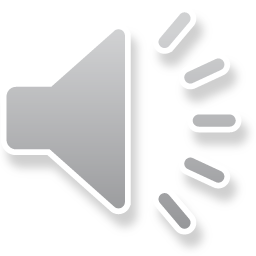 [Speaker Notes: さらに，第1・２学年では「簡易な攻防を展開する」となり，投げ技では自由練習の延長として１分程度，固め技では１０秒～１５秒程度，第3学年では固め技で１５秒～２０秒程度と時間が示されました。
　また，第1・２学年では，「初歩の段階では，横受け身と後ろ受け身を習熟させること」，「大外刈りの指導に際しては，特に安全に留意し，受が安全に受け身を取れるようになるまで，膝をついた姿勢で技を受けるなど，段階的に指導するように配慮すること」，第3学年の投げ技では「生徒の技能の程度や安全を十分に配慮した，自由練習や簡易な試合を行うことができるようにする」など，安全面への配慮事項が具体的に示されました。]
Ⅳ　各学年の目標及び内容
P167
知識及び技能
Ｆ　武道（剣道）［第１・２・３学年］
従前
改訂
【第１・２年】
○しかけ技
　〈二段の技〉　・小手－面　・面－胴
　〈引き技〉　　　・引き面　　・引き胴
○応じ技
　〈抜き技〉　・面抜き胴　・小手抜き面

【第３年】
○しかけ技
　〈二段の技〉　・小手－胴　・面－面
　〈引き技〉　　　・引き小手
　〈出ばな技〉・出ばな面・出ばな小手
　〈払い技〉　　・払い面　・払い小手
○応じ技
　〈すり上げ技〉　・小手すり上げ面
【第１・２年】
○しかけ技
　〈二段の技〉　・小手－面　・面－胴
　〈引き技〉　　　・引き胴
○応じ技
　〈抜き技〉　　　・面抜き胴

【第３年】
○しかけ技
　〈二段の技〉　・面－面
　〈引き技〉　　　・引き面
　〈出ばな技〉　・出ばな面
　〈払い技〉　　　・払い面
○応じ技
　〈抜き技〉　　　・小手抜き面
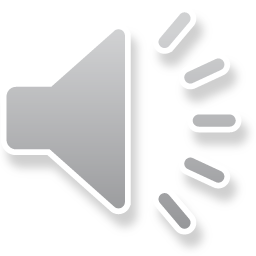 [Speaker Notes: 次に，「剣道」の「技能」についてです。
　赤文字が削除された技で，第３学年の「すり上げ技」自体がなくなっています。
　青文字の「引き面」と「小手抜き面」が，第１・２学年から，第３学年に移動した技になります。
　「相撲」の「技能」についても，柔道，剣道と同じ理由から，技の精選が行われていますが，時間の関係で割愛します。]
Ⅳ　各学年の目標及び内容
P165~166
Ｆ　武道［第１・２・３学年］
内容の取扱い
・地域や学校の実態の応じて，なぎなたなどのその他の武道についても履修
　させることができること。
従前
内容の取扱い
・「武道」については，柔道，剣道，相撲，空手道，なぎなた，弓道，合気道，
　少林寺拳法，銃剣道などを通して，我が国固有の伝統と文化により一層触
　れることができるようにすること。
・学校や地域の実態の応じて，空手道，なぎなた，弓道，合気道，少林寺拳
　法，銃剣道などについても履修させることができること。
改訂
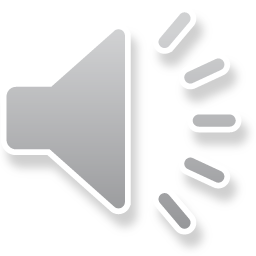 [Speaker Notes: 次に，「武道」の内容の取扱いについてです。
　「武道」では，「内容の取扱い」に，我が国固有の伝統と文化への理解を深める観点から，日本固有の武道の考え方に触れることができるよう，「柔道，剣道，相撲，空手道，なぎなた，弓道，合気道，少林寺拳法，銃剣道などを通して，我が国固有の伝統と文化により一層触れることができるようにすること」が新たに示されました。
　また，学校や地域の実態に応じて，従前から示されている「なぎなた」に加えて，「空手道，弓道，合気道，少林寺拳法，銃剣道などについても履修させることができること」が明記されました。]
Ⅳ　各学年の目標及び内容
P189~191
Ｈ　体育理論［第１学年］
知　識
（ｱ）運動やスポーツの必要性と楽しさ
従前
（1）　運動やスポーツの
　　　　多様性
（ｲ）運動やスポーツへの多様なかかわり方
（ｳ）運動やスポーツの学び方
（ｱ）運動やスポーツの必要性と楽しさ
改訂
（1）　運動やスポーツの
　　　　多様性
（ｲ）運動やスポーツへの多様な関わり方
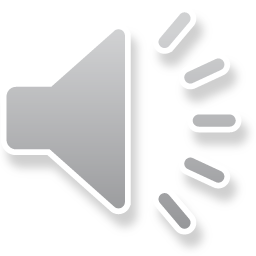 （ｳ）運動やスポーツの多様な楽しみ方
[Speaker Notes: 次に，「体育理論」についてです。
　「体育理論」は，各領域をまとまりよく学習できるように，学年で取り扱う内容が精選されました。
　具体的には，従前，第１学年で指導していた「運動やスポーツの学び方」を第２学年で指導する内容に整理するとともに，第１学年には「運動やスポーツの多様な楽しみ方」が新たに示されました。]
Ⅳ　各学年の目標及び内容
P192~194
知　識
Ｈ　体育理論［第２学年］
（ｱ）運動やスポーツが心身に及ぼす効果
従前
（2）　運動やスポーツが
　　　心身の発達に与え
　　　る効果と安全
（ｲ）運動やｽﾎﾟｰﾂが社会性の発達に及ぼす効果
（ｳ）安全な運動やスポーツの行い方
（ｱ）運動やｽﾎﾟｰﾂが心身及び社会性に及ぼす効果
改訂
（2）　運動やスポーツの　
　　　意義や効果と学び
　　　方や安全な行い方
（ｲ）運動やスポーツの学び方
（ｳ）安全な運動やスポーツの行い方
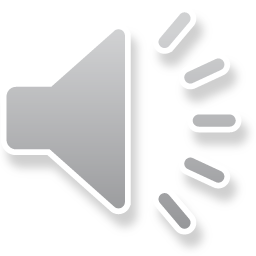 [Speaker Notes: それに伴い，第２学年の内容に「運動の学び方」が加わり，「運動やスポーツの意義や効果と学び方や安全な行い方」に変更となりました。]
Ⅳ　各学年の目標及び内容
P195~196
Ｈ　体育理論［第３学年］
知　識
（ｱ）現代生活におけるｽﾎﾟｰﾂの文化的意義
変更なし
（ｲ）国際的なスポーツ大会などが果たす
　　　文化的な意義や役割
（3）　文化としてのスポー
　　　ツの意義
（ｳ）人々を結びつけるｽﾎﾟｰﾂの文化的働き
※　「国際的なスポーツ大会など」に「パラリンピック」が追加
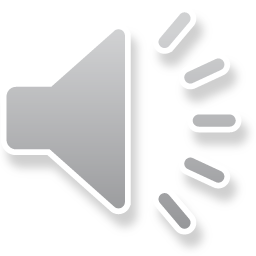 [Speaker Notes: 第３学年は変更ありませんが，「国際的なスポーツ大会など」の中に，「パラリンピック」という文言が追加されました。]
Ⅳ　各学年の目標及び内容
P24~198
思考力，判断力，表現力等
運動に関する領域［第1･2学年］
①（技，動き，泳法，攻防などの）自己の課題を発見し，②合理的な解決に向けて運動の取り組み方を工夫するとともに，③自己（や仲間）の考えたことを他者に伝えること。
〈解説〉
　①・・・提示された動きなどのポイントと自己の動きを比較して課題を発見し
　　　　　たり，仲間との関わり合いや健康・安全についての課題を発見したり
　　　　　すること

　②・・・基本的な知識や技能を活用して，自己の課題に応じた取り組み方を
　　　　　工夫すること

　③・・・思考し判断したことを，言葉や文章及び動作などで表したり，仲間や
　　　　　教師などに理由を添えて伝えたりすること
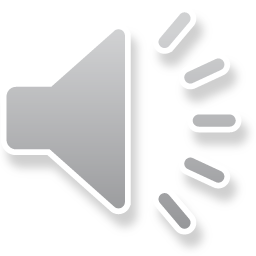 [Speaker Notes: 次に「思考力，判断力，表現力等」についてです。各領域の「思考力，判断力，表現力等」は共通していますので，全領域をまとめて説明します。
　第１・２学年における各領域の思考力，判断力，表現力等の内容は，枠内のとおりです。
　「（技，動き，泳法，攻防などの）自己の課題を発見し」とは，「各領域特有の特性や魅力に応じた自己の課題を発見すること」を示しています。
　具体的には，「提示された動きなどのポイントと自己の動きを比較して課題を発見したり，仲間との関わり合いや健康・安全についての課題を発見したりすること」になります。
　「合理的な解決に向けて運動の取り組み方を工夫する」とは，「これまで学習した科学的な知識や技能を，学習場面に適用したり，応用したりすること」を示しています。
　具体的には，「基本的な知識や技能を活用して，自己の課題に応じた取り組み方を工夫すること」になります。
　「自己（や仲間）の考えたことを他者に伝える」とは，「思考し判断したことを，言葉や文章及び動作などで表したり，仲間や教師などに理由を添えて伝えたりすること」を示しています。]
Ⅳ　各学年の目標及び内容
P24~198
思考力，判断力，表現力等
運動に関する領域［第３学年］
①（技，動き，泳法，攻防などの）自己や仲間（チーム）の課題を発見し，②合理的な解決に向けて運動の取り組み方を工夫するとともに，③自己（や仲間）の考えたことを他者に伝えること。
〈解説〉
　①・・・よい動きやつまずきのある動きの事例と自己の動きを比較して課題
　　　　　を発見したり，活動を振り返るなどして課題を発見したりすること

　②・・・これまで学習した知識や技能を活用して，自己や仲間の課題に応じ
　　　　　た運動の取り組み方を工夫すること

　③・・・思考し判断したことを，言葉や文章及び動作などで表したり，仲間や
　　　　　教師などに理由を添えて伝えたりすること
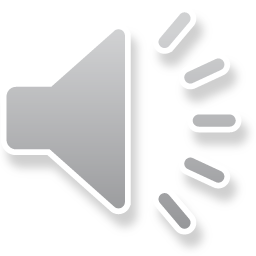 [Speaker Notes: 第３学年における各領域の思考力，判断力，表現力等の内容は，枠内のとおりです。赤文字が１・２学年との違いになります。
　３学年での「（技，動き，泳法，攻防などの）自己や仲間の課題を発見し」とは，「よい動きやつまずきのある動きの事例と自己の動きを比較して課題を発見したり，活動を振り返るなどして課題を発見したりすること」になります。
　３学年での「合理的な解決に向けて運動の取り組み方を工夫する」とは，「これまで学習した知識や技能を活用して，自己や仲間の課題に応じた運動の取り組み方を工夫すること」となります。
　詳しくは，２５６ページに，「『思考力，判断力，表現力等』系統表」がありますので，ご参照下さい。]
Ⅳ　各学年の目標及び内容
P24~198
学びに向かう力，人間性等
Ｅ　球技
第１・２学年
第３学年
・球技に積極的に取り組む
　　　　　　　　　　　　　【積極性】
・フェアなプレイを守ろうとする
　　　　　　　　　　　　　【公正】
・作戦などについての話合いに
　参加しようとする　 【参画】
・一人一人の違いに応じた表
　現や役割を認めようとする
　　　　　　　　　　　　　【共生】
・仲間の学習を援助しようとす
　る　　　　　　　　　　 【協力】
・健康・安全に気を配る
　　　　　　　　　　　【健康・安全】
・球技に自主的に取り組む
　　　　　　　　　　　　　【自主性】
・フェアなプレイを大切にしよう
　とする　　　　　　　　【公正】
・作戦などについての話合いに
　貢献しようとする　 【参画】
・一人一人の違いに応じた表
　現や役割を大切にしようとす
　る　　　　　　　　　　　【共生】
・互いに助け合い教え合おうと
　する　　　　　　　　　 【協力】
・健康・安全を確保する
　　　　　　　　　　　【健康・安全】
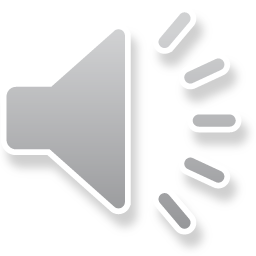 [Speaker Notes: 次に，「学びに向かう力，人間性等」についてです。
　スライドに，「球技」の例示をあげています。「球技」では，「積極性（３年生では自主性）」，「公正」，「参画」，「共生」，「協力」，「健康・安全」の例示，また「責任」については，本文の「など」の中に示されています。「共生」は，今回の改訂で加わった内容になります。
　「学びに向かう力，人間性等」は，それぞれの運動が有する特性や魅力に応じて，「自主的な態度」，「公正」，「協力」，「責任」，「参画」，「共生」，「健康・安全への態度」を系統的に育むことにより，運動やスポーツとの多様な関わり方を場面に応じて選択し，実践できるようにすることを目指しています。
　他の領域においても例示されていますので，それぞれの運動の特性に応じて育むことができる内容をしっかりと意識し，育成していくことが大切になります。
　詳しくは，２５８ページに，「『学びに向かう力，人間性等』系統表」がありますので，ご参照下さい。]
Ⅳ　各学年の目標及び内容
改訂の要点
①　三つの資質・能力の育成を重視し，目標及び内容の構造の見直し

②　「カリキュラムマネジメント」及び「主体的・対話的で深い学び」の実現に向
　　けた授業改善の推進，保健分野との一層の関連を図った指導の充実

③　多様な関わり方を重視する観点から指導内容を充実
　　※「共生」の視点を重視

④　資質・能力の三つの柱ごとの指導内容の明確化

⑤　保健分野においても，三つの資質・能力に対応した目標，内容に改善

⑥　心の健康や疾病の予防に関する健康課題の解決に関わる内容，ストレス
　　対処や心肺蘇生法等の技能に関する内容等の充実

⑦　健康な生活と疾病の予防の内容を学年ごとに配当するとともに，体育分野
　　との一層の関連を図った内容等の改善
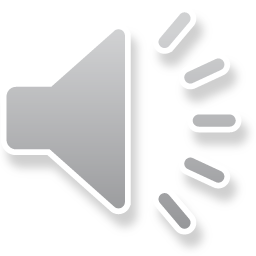 [Speaker Notes: 次に，保健分野の「目標及び内容」についてですが，始めの方で出しました，「改訂の要点」でも，⑤から⑦が保健分野についてのことであり，変更点が多くありますので，ご確認をよろしくお願いします。]
Ⅳ　各学年の目標及び内容
P206～207
保健分野の目標の改善
従前
個人生活における健康・安全に関する理解を通して，生涯を通じて自らの健康を適切に管理し，改善していく資質や能力を育てる。
改訂
（1）　個人生活における健康・安全について理解するとともに，基本的な技能を身に付けるようにする。

（2）　健康についての自他の課題を発見し，よりよい解決に向けて思考し判断するとともに，他者に伝える力を養う。

（3）　生涯を通じて心身の健康の保持増進を目指し，明るく豊かな生活を営む態度を養う。
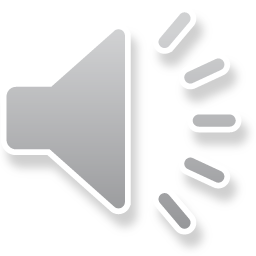 [Speaker Notes: 保健分野の目標についても，保健体育科の目標を踏まえ，『知識・技能』，『思考力・判断力・表現力等』，　『学びに向かう力・人間性等』の３つの柱で整理され示されています。]
Ⅳ　各学年の目標及び内容
P207～226
保健分野の内容項目
（1）　健康な生活と疾病の予防
（2）　心身の機能の発達と心の健康
（3）　傷害の防止
（4）　健康と環境
個人生活における健康課題を解決する
ことを重視する観点から（１）となる
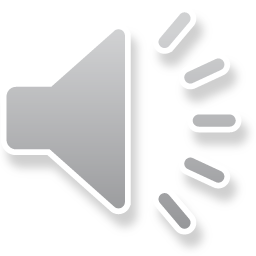 [Speaker Notes: 内容項目については，従前と変わりなく，この４つで構成されていますが，順番が変わっています。
　従前は（４）であった「健康な生活と疾病の予防」が始めにきました。これは，個人生活における健康課題を解決することを重視する観点から 
変更となっております。]
Ⅳ　各学年の目標及び内容
P207
保健分野の内容の改訂
従前
イ　健康の保持増進には，年齢，生活環境等に応じた食事，運動，休養及び睡眠の調和のとれた生活を続ける必要があること。また，食事の量や質の偏り，運動不足，休養や睡眠の不足などの生活習慣の乱れは，生活習慣病などの要因となること。
改定
（ｲ）健康の保持増進には，年齢，生活環境等に応じた運動，食事，休養及び睡眠の調和のとれた生活を続ける必要があること。
（ｳ）生活習慣病などは，運動不足，食事の量や質の偏り，休養や睡眠の不足などの生活習慣の乱れが主な要因となって起こること。また，生活習慣病などの多くは，適切な運動，食事，休養及び睡眠の調和のとれた生活を実践することによって予防できること。
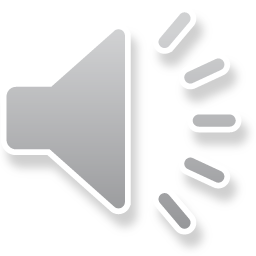 [Speaker Notes: 次に，内容の変更についてですが，まず，「健康な生活と疾病の予防」において，食事，運動，休養及び睡眠の重要性は示されていましたが，従前，食事，運動，休養及び睡眠の順番であったものが，今回，運動，食事，休養及び睡眠の順番に変更されました。これは，改めて健康の保持増進，病気の予防において運動が重要であることが強調されたものです。]
Ⅳ　各学年の目標及び内容
P218・222
保健分野における技能の明確化
（2）　心身の機能の発達と心の健康
○　ストレスへの対処についての技能
　　の内容を示した。
（3）　傷害の防止
○　心肺蘇生法などの応急手当の
　　技能の内容を明確に示した。
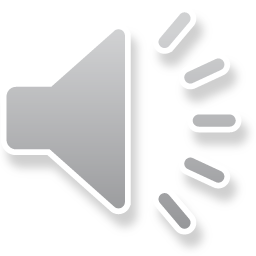 [Speaker Notes: 次に，保健分野の技能の明確化ですが，「心身の機能の発達と心の健康」において，新たに「ストレスへの対処についての技能」が示されました。
　また，「傷害の防止」においては，心肺蘇生法などの「応急手当の技能」が明確に示されました。]
Ⅳ　各学年の目標及び内容
P226～227
保健分野の内容の改訂
（1）　健康な生活と疾病の予防
○　個人生活における健康に関する
　　課題を重視する観点から，内容を
　　学年ごとに配当することとした。
○　生活習慣病などの予防でがんを
　　取り扱うこととした。
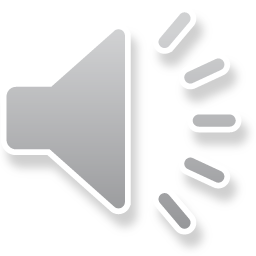 [Speaker Notes: 次に，「健康な生活と疾病の予防」において，その内容が学年ごとに配当されるようになったことです。これは，この後の「指導計画の作成と内容の取扱い」の中で説明します。
　また，「生活習慣病などの予防でがんを取り扱うこと」が新たに加えられました。これは，「がん対策基本法」において，「国及び地方公共団体は，学校教育及び社会教育におけるがんに関する教育の推進のために必要な施策を講ずるものとすること」が示されたことによるものです。]
Ⅳ　各学年の目標及び内容
P206～228
思考力，判断力，表現力等の内容
（1）　健康な生活と疾病の予防
（2）　心身の機能の発達と心の健康
（3）　傷害の防止
（4）　健康と環境
（それぞれの内容について）課題を発見し，その解決に向けて思考し判断するとともに，それらを表現すること
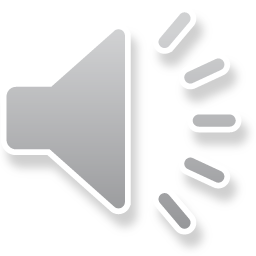 [Speaker Notes: 次に，「思考力，判断力，表現力等」についてです。
　健康に関わる事象や健康情報から自他の健康に関する課題を発見し，よりよい解決に向けて取り組む思考力，判断力，表現力等の内容を示すこととし，全ての内容において，「（それぞれの内容について）課題を発見し，その解決に向けて思考し判断するとともに，それらを表現すること」という「思考・判断・表現」の内容が加えられました。]
Ⅳ　各学年の目標及び内容
P241
内容の取扱いの改善
第３章　指導計画の作成と内容の取り扱い
２　内容の取り扱い
（7）体育分野と保健分野で示された内容については，相互の関連が
　図られるよう留意すること。
年間計画の作成や指導内容の充実に当たって，体育分野と保健分野の連携を図った指導の重要性を示したもの
健康な生活と運動やスポーツとの関わりを深く理解したり，心と体が密接につながっていることを実感したりできるようにすることが求められる。
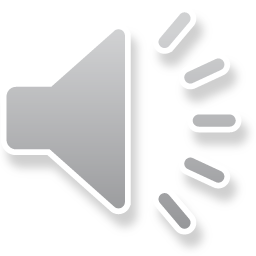 [Speaker Notes: また，「内容の取扱い」に，「体育分野と保健分野で示された内容については，相互の関連が図られるよう留意すること」と示され，健康な生活と運動やスポーツとの関わりを深く理解したり，心と体が密接につながっていることを実感したりできるようにすることが求められています。]
Ⅳ　各学年の目標及び内容
P242
体育分野と保健分野の関連を図る工夫の例
・体育分野の「Ａ　体つくり運動」のア　「体ほぐしの運動」では具体的な運動の視点から，保健分野の（2）「心身の機能の発達と心の健康」では欲求やストレスへの適切な対処の視点から，それぞれを取り上げているので，この点を十分考慮して関連のある指導を工夫
・体育分野の「Ｄ　水泳」の事故防止に関する心得では具体的な態度の視点から，保健分野の（3）「傷害の防止」のア（ｴ）「応急手当」では応急手当の適切な対処の視点から，それぞれ取り上げているので，この点を十分考慮して関連のある指導を工夫
※他にも例示あり
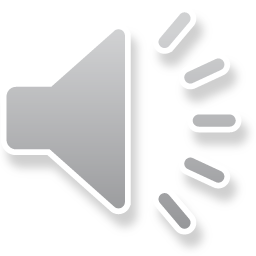 [Speaker Notes: 具体例をあげると，
　体育分野の「体つくり運動」の「体ほぐしの運動」と保健分野の「心身の機能の発達と心の健康」，
　体育分野の「水泳」の「事故防止に関する心得」と保健分野の「傷害の防止」の「応急手当」で関連のある指導を工夫することなどが示されています。]
Ⅰ　保健体育科の改訂の趣旨及び要点
Ⅱ　保健体育科の目標
Ⅲ　保健体育科の内容
Ⅳ　各学年の目標及び内容　
Ⅴ　指導計画の作成と内容の取扱い
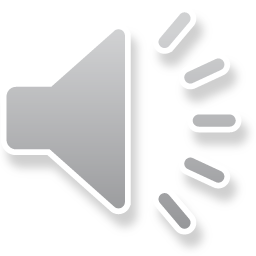 [Speaker Notes: 次に，「指導計画の作成と内容の取扱い」について説明します。]
Ⅴ　指導計画の作成と内容の取扱い
P229～236
指導計画の作成における配慮事項
（１）　主体的・対話的で深い学びの実現を目指した授業改善
（２）　年間授業時数
（３）　障害のある生徒への指導
（４）　道徳科などとの関連
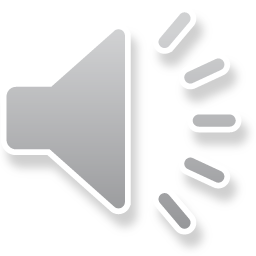 [Speaker Notes: 「指導計画の作成における配慮事項」は，ご覧のように４つのことが示されています。
　（１）と（３）が新たに付け加えられた事項ですが，前に説明したことと重なりますので割愛します。
　ただし，（２）の「年間授業時数」については，中身の変更がありますので説明します。]
Ⅴ　指導計画の作成と内容の取扱い
P231～232
保健分野の学年配当の変更
※時間数は目安
改訂
従前
健康な生活と～
（４時間）
心身の機能の発達と心の健康
（１２時間）
心身の機能の発達と心の健康
（１２時間）
第１学年
（　16時間）
（　16時間）
健康な生活と疾病の予防
（８時間）
傷害の防止

（８時間）
健康と環境

（８時間）
第２学年
傷害の防止

（８時間）
（　16時間）
健康と環境

（８時間）
第３学年
健康な生活と疾病の予防
（８時間）
健康な生活と疾病の予防

（２０時間）
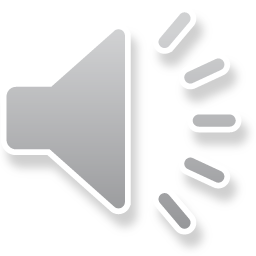 [Speaker Notes: 保健分野は，従前は，４つの内容を，左のような学年で指導するようになっていました。
　今回の改訂によって，従前，第３学年で取り扱っていた「健康な生活と疾病の予防」の内容を，個人の生活における健康に関する課題を重視する観点から，
第１学年から第３学年にわたって指導することになりました。
　これにより，各学年おおよそ均等な時間を保健分野に配当できるようになりました。]
Ⅴ　指導計画の作成と内容の取扱い
P233～242
内容の取扱いにおける配慮事項
（１）　体力や技能の程度，性別や障害の有無等を超えて運動や
　　スポーツを楽しむための指導の充実
（２）　言語活動の充実
（３）　情報活用能力の育成
（４）　体験活動の充実
（５）　個に応じた指導の充実
（６）　学校における体育・健康に関する指導との関連
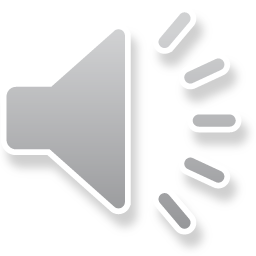 （７）　体育分野と保健分野の関連を図った指導の充実
[Speaker Notes: 次に，「内容の取扱いにおける配慮事項」は，ご覧のように大きく７つのことが示されています。
　赤字の項目が新たに付け加えられたものですが，時間の関係で（４）のみ説明します。
　（４）の「体験活動の充実」では，「オリンピック・パラリンピックに関する指導の充実を図る観点から，パラリンピック競技大会で実施されている種目などの障害者スポーツを体験するなどの工夫も考えられる」という文言が示されています。]
新
説明
教育課程
中学校
保健体育科
Ⅰ　保健体育科の改訂の趣旨及び要点
Ⅱ　保健体育科の目標
Ⅲ　保健体育科の内容
Ⅳ　各学年の目標及び内容　
Ⅴ　指導計画の作成と内容の取扱い
福岡県教育委員会
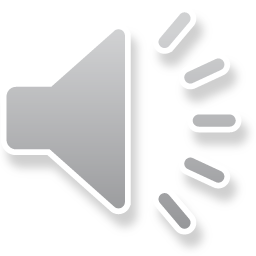 [Speaker Notes: 以上で，中学校　保健体育科　新教育課程の説明を終わります。]